Reunião CRC-GO e FIEG 
31 de agosto de 2021
Marco legal do Reempreendedorismo
PLP 33/2020
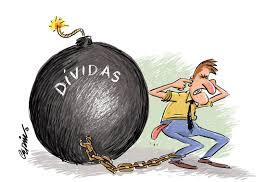 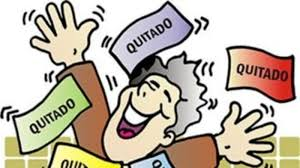 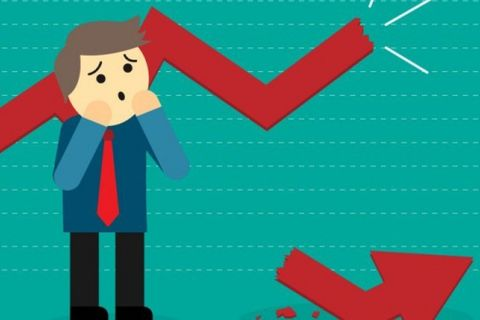 GESTÃO DE DÍVIDAS!
Lei 11.101/2005
			Regula a recuperação judicial, a extrajudicial e a falência do empresário e da sociedade empresária.
- Medidas de proteção do devedor e do credor
- Preferência entre credores
- Burocracia excessiva
Alto custo
Baixa adesão sobretudo de micro pequenas e médias empresas como mostram dados da Serasa Experian
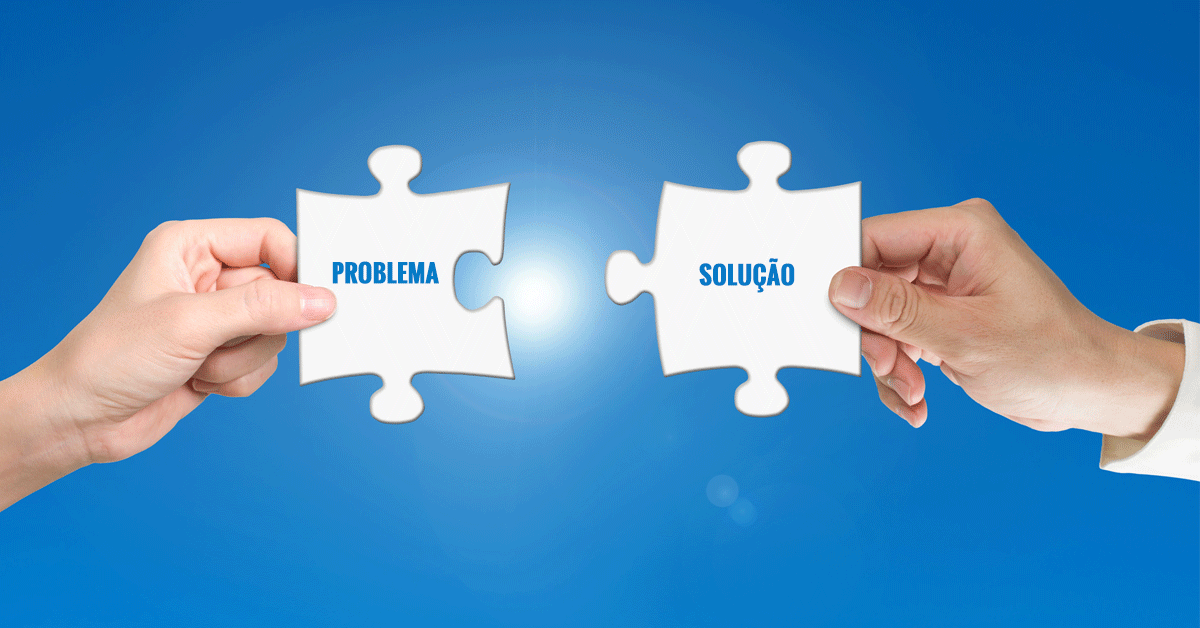 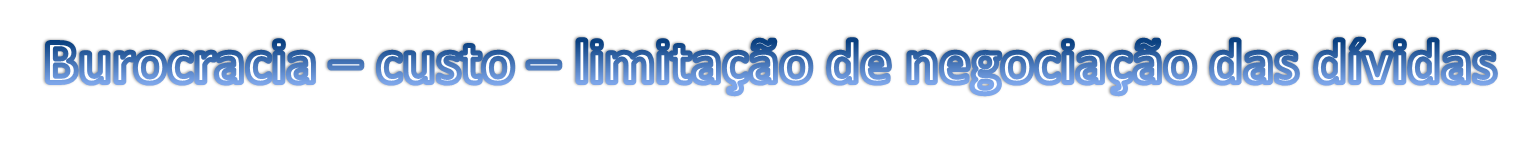 Simplicidade – menor custo – negociação da totalidade das dívidas
Como é hoje: 
Recuperação Judicial de Micro e Pequenas empresas
Plano de recuperação especial judicial 
Plano de recuperação extrajudicial com validade apenas após homologação judicial
Todos as dívidas exceto tributárias e decorrentes de contrato de alienação fiduciária
parcelamento em até 36 vezes, juros equivalentes à SELIC e carência de até 180 dias
Falência
Como será após a aprovação do PLP 33/2020

Recuperação judicial

Recuperação extrajudicial

Liquidação administrativa

falência
Como será após a aprovação do PLP 33/2020

Recuperação judicial
Possibilidade de inclusão de todos os créditos inclusive os decorrentes de contratos de alienação fiduciária se houver concordância
Facilidade no procedimento
Transação tributária

Falência
Simplificação do procedimento
Exclusão de responsabilidade
Como será após a aprovação do PLP 33/2020

Recuperação extrajudicial
Negociação simples e direta
Totalidade dos débitos desde que haja concordância
Transação tributária
Plano de pagamento aderente a realidade da mpe
Homologação do plano de recuperação em cartório
Balcões de negociação nas entidades de representação

Liquidação administrativa
Resolução de dívidas definitivamente –liquidação de ativos
Encerramento da atividade 
Limitação da responsabilidade
Possibilidade livre de recomeço
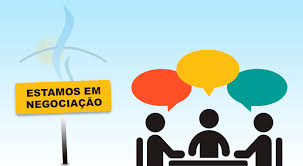 Pontos de atenção ao texto aprovado pelo senado

Prescrição intercorrente – artigo 1º
“Art. 41. .................................................................................................. .......................................................................................................................... § 6º O protesto extrajudicial da certidão de inscrição em dívida ativa interrompe a prescrição, nos termos do art. 174, inciso II, da Lei nº 5.172, de 25 de outubro de 1966 (Código Tributário Nacional).” (NR)

Limitações e requisitos para recuperação – artigo 73- B
§ 2º Para ter acesso aos procedimentos previstos neste Capítulo, o endividamento total do devedor, incluído o passivo fiscal, não pode ser superior: I – ao dobro do valor previsto no art. 3º, inciso I, desta Lei Complementar, na liquidação simplificada e na renegociação especial extrajudicial; II – à metade do valor máximo previsto no art. 3º, inciso II, desta Lei Complementar, nos demais procedimentos.
§ 5º Para registrar plano de renegociação especial extrajudicial e ajuizar processo de renegociação especial judicial, o devedor deverá atender aos seguintes requisitos: I – exercer regularmente suas atividades há mais de 12 (doze) meses; II – não ter, há menos de 5 (cinco) anos, obtido concessão de recuperação judicial, de recuperação judicial com base no plano especial de que trata a Seção V do Capítulo III da Lei nº 11.101, de 9 de fevereiro de 2005, de renegociação especial judicial ou de renegociação especial extrajudicial; III – não ter auferido durante sua existência ou nos últimos 5 (cinco) exercícios sociais, o que for menor, receita bruta acima do limite máximo previsto no art. 3º, inciso II, desta Lei Complementar; IV – não ser falido ou, se o foi, que estejam extintas as responsabilidades daí decorrentes.
Matéria estranha!!!
Obrigada! 
Ariene d’Arc Diniz e Amaral
ariene.amaral@cni.com.br